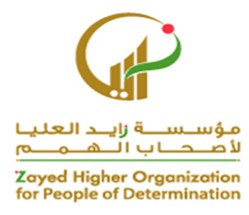 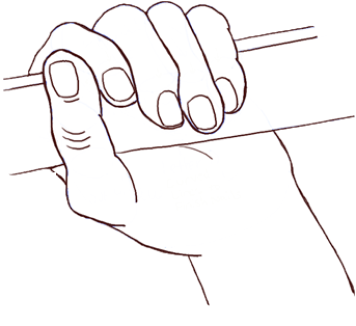 - يحتفظ بشيء في يده بمساعدة .
مقدم الهدف: عيدة الشامسي
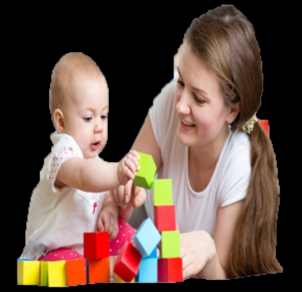 30 June 2021
2
30 June 2021
3
4
1-صل بين الصورة و ما يمسكه الطفل بين يديد :
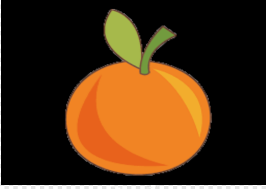 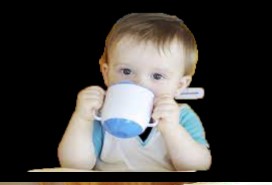 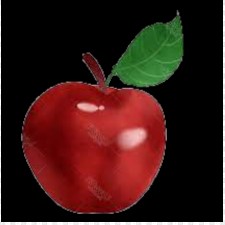 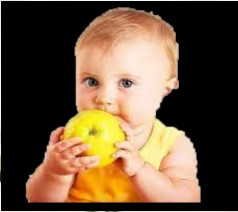 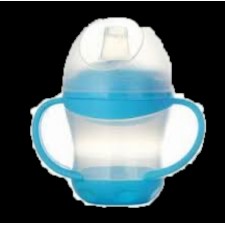 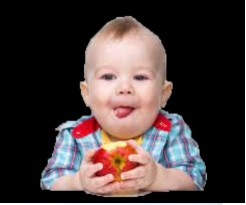 5
2- ان يشير الطالب على بنت تمسك الايسكريم
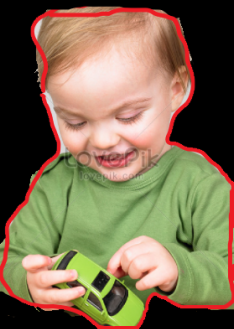 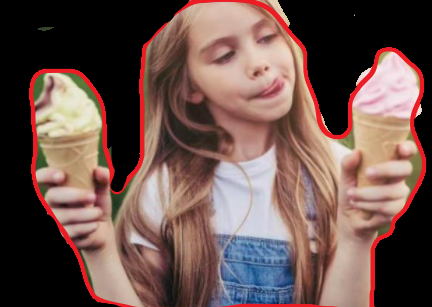 6
3- يشير على  صورة احتفاظ بيده السيارة
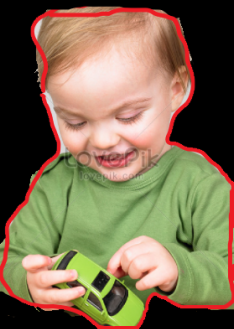 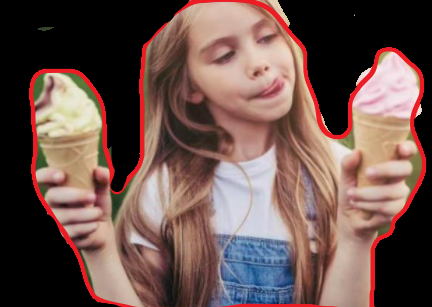 7
4-ضع دائرة حول الصورة بإمساك الشيء  في يده :
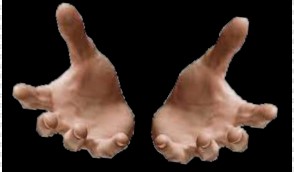 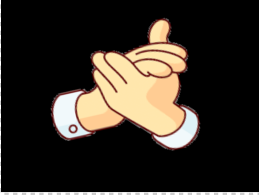 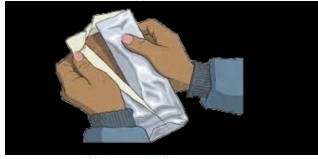 8
30 June 2021
9